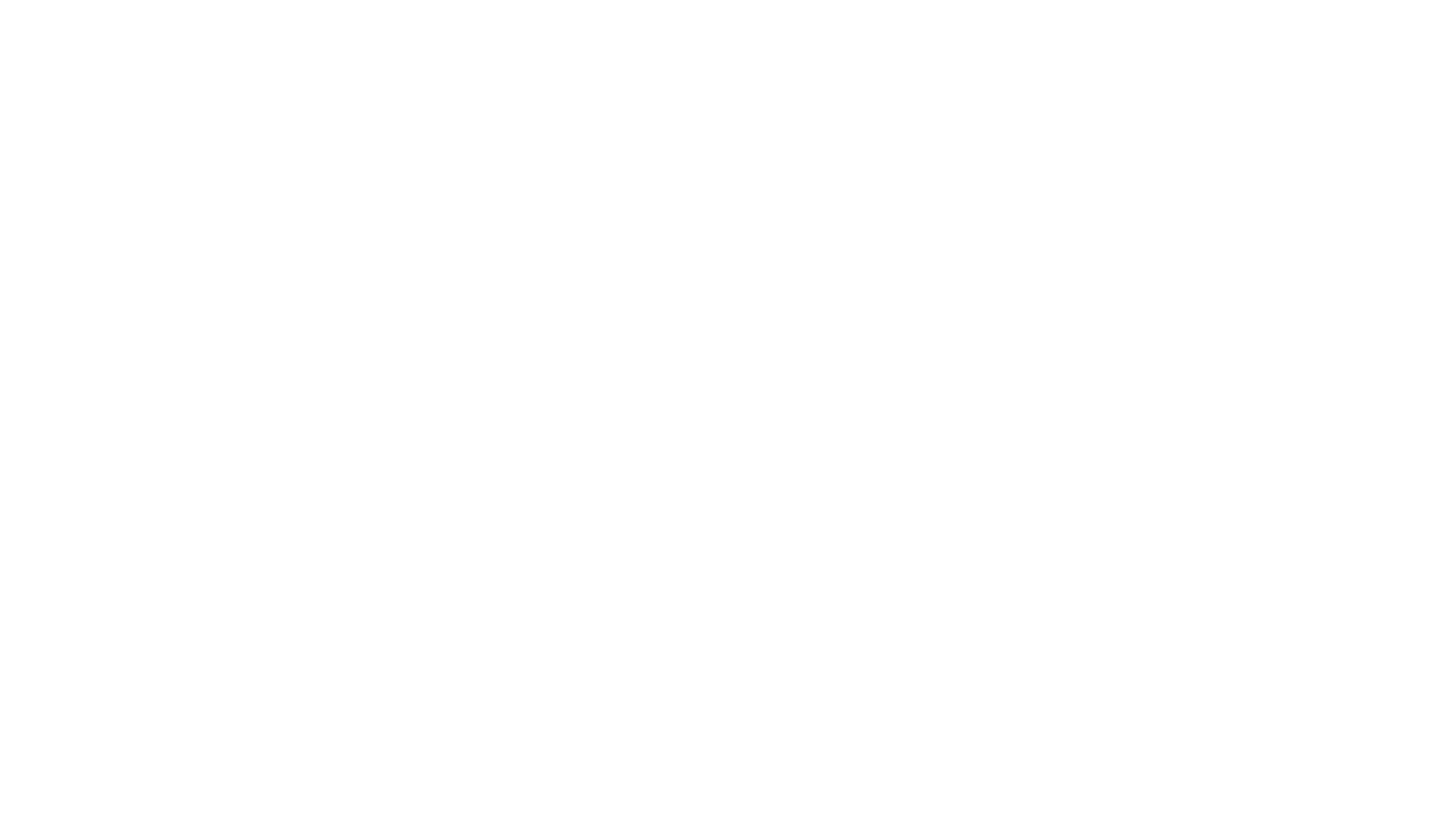 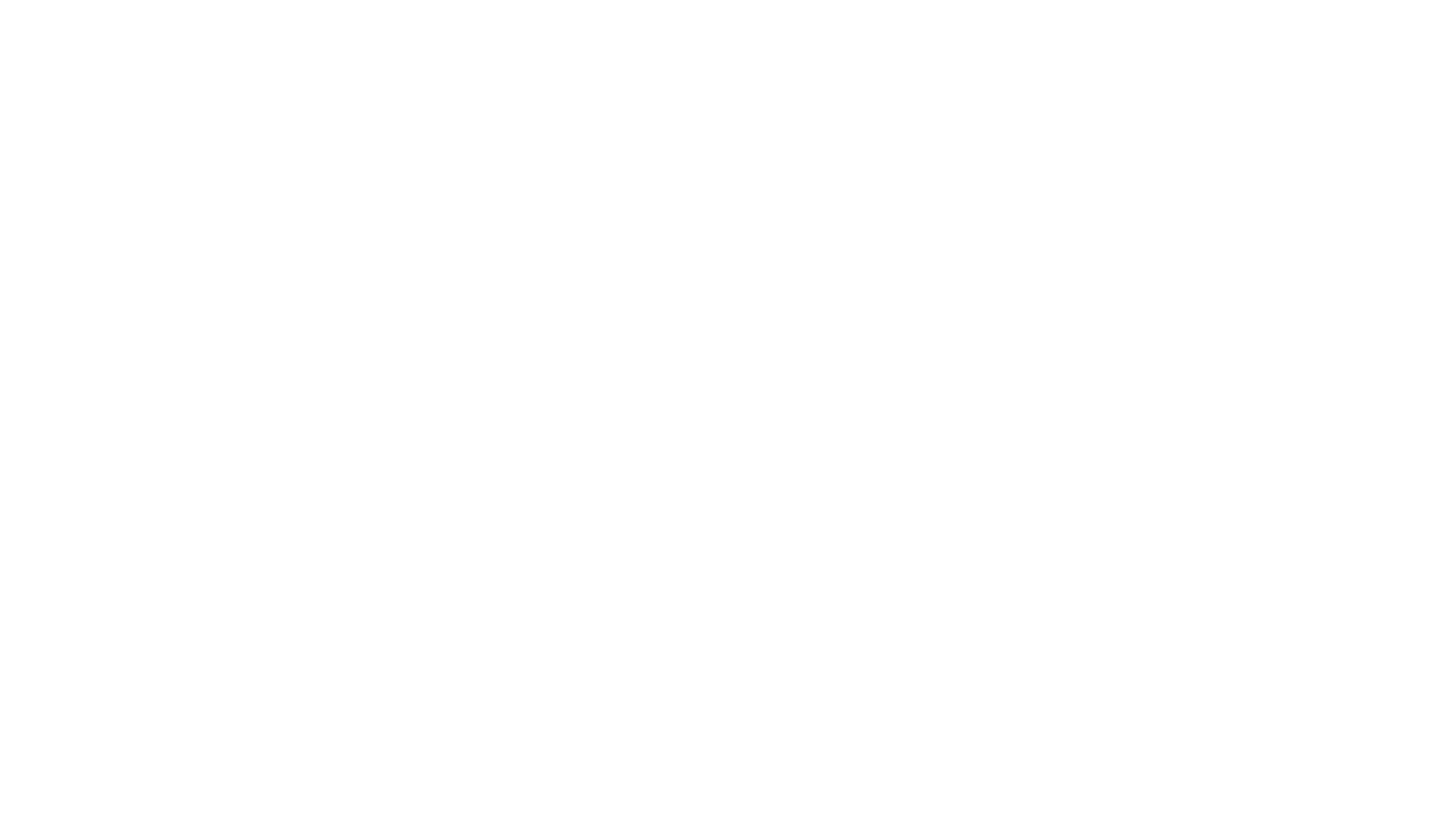 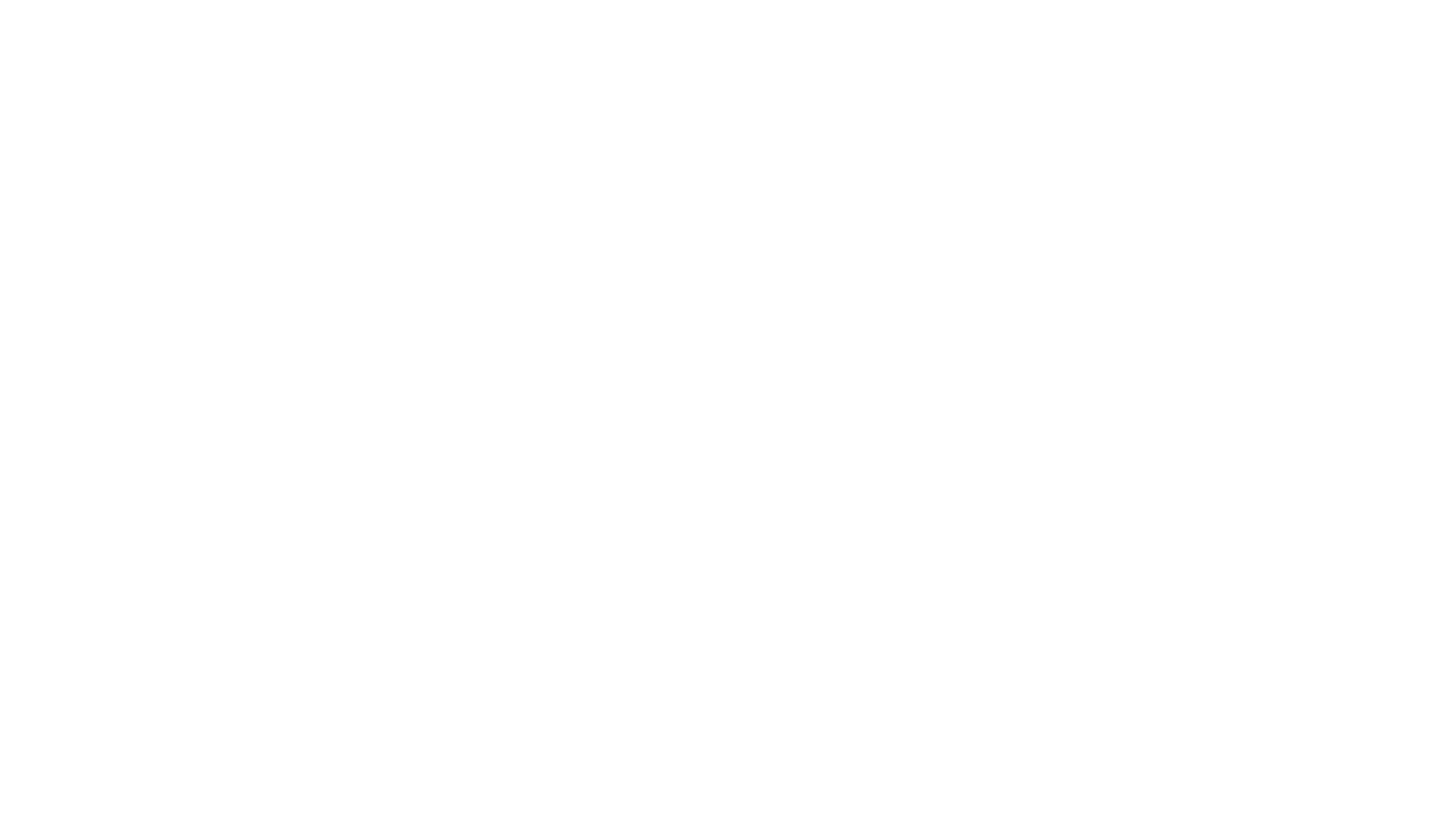 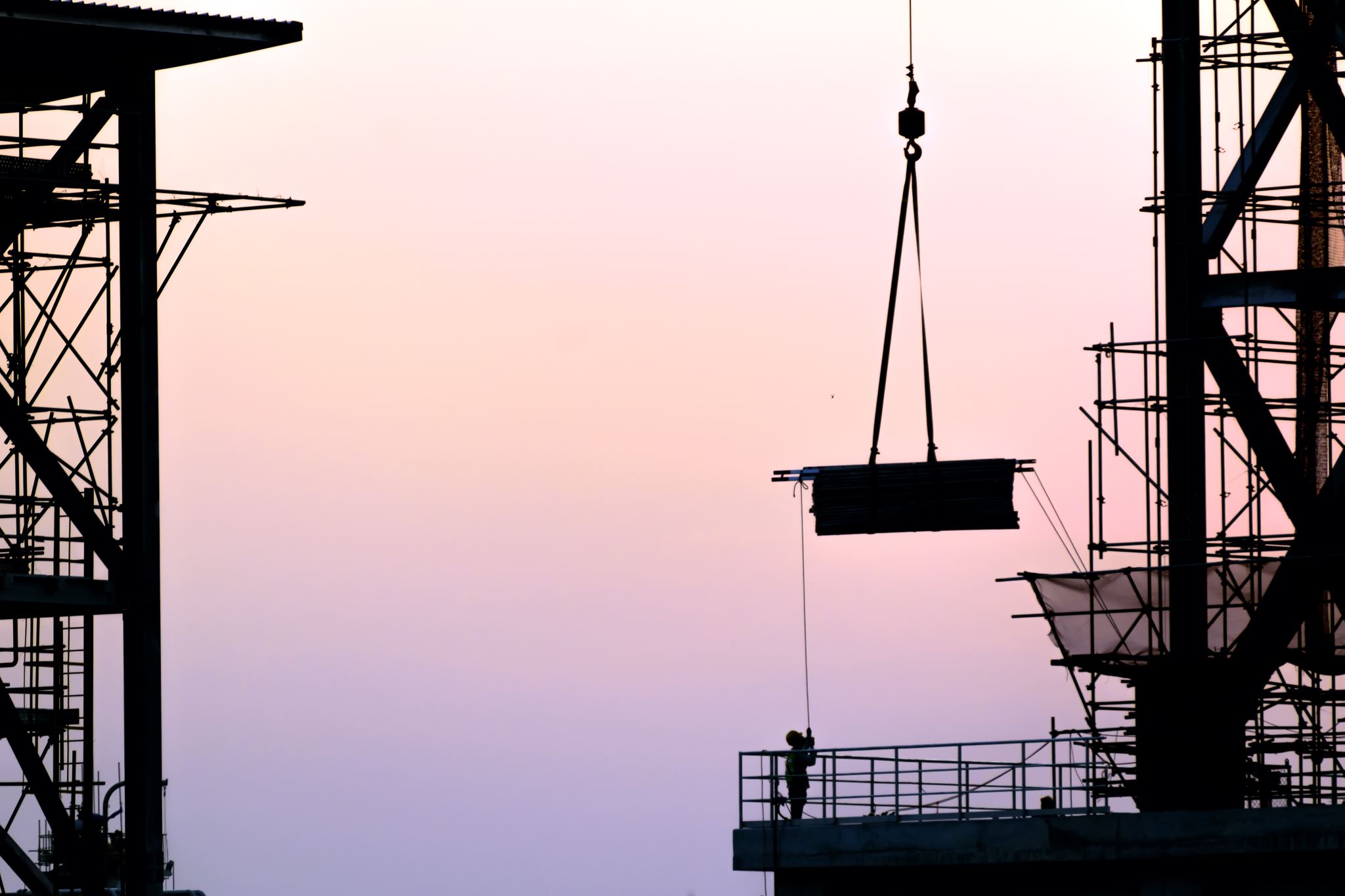 A. Conectividad y Colaboración
La digitalización actúa como un puente que conecta a todas las partes interesadas del puerto, desde operadores hasta autoridades y servicios de apoyo.
Beneficio: Facilita una colaboración en tiempo real, promoviendo la eficiencia operativa y la transparencia en las operaciones marítimas.
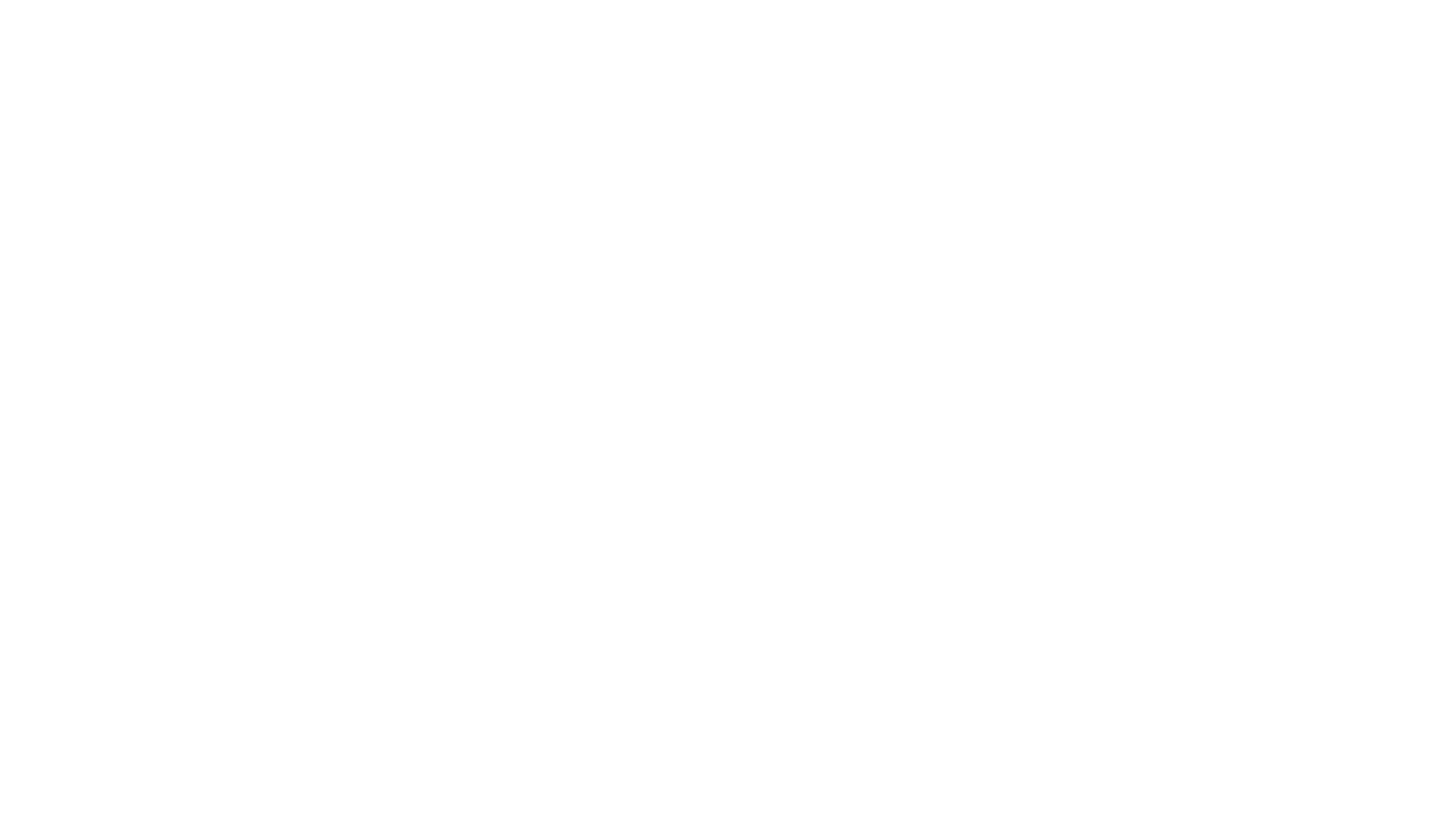 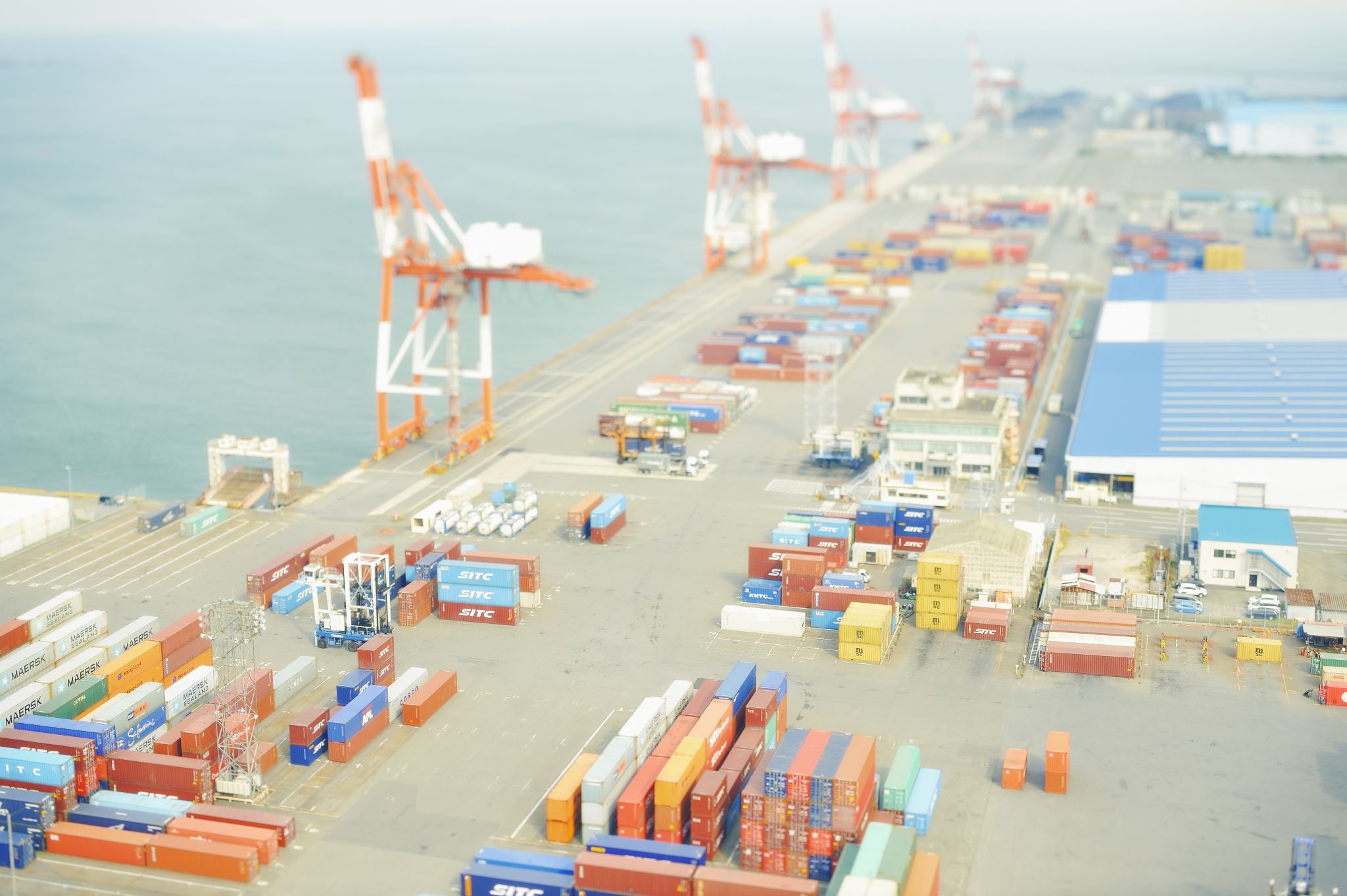 B Infraestructura Crítica Digital
Integración con sensores IoT, grúas, sistemas de monitoreo y otras infraestructuras críticas del puerto.
Beneficio: Asegura una gestión proactiva del riesgo y la optimización de los recursos en la lámina de agua, lo que es crucial para operaciones seguras y eficientes.
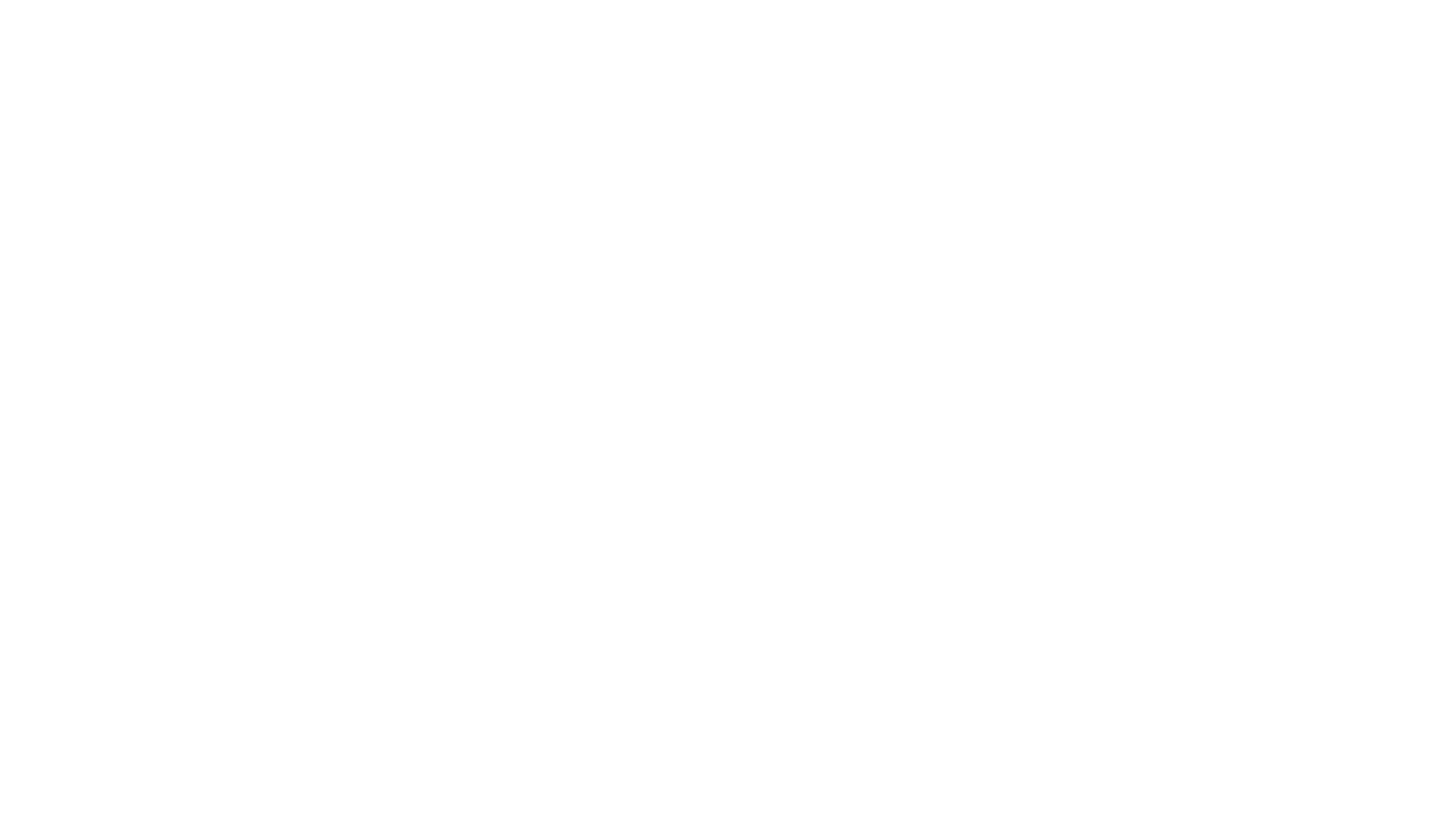 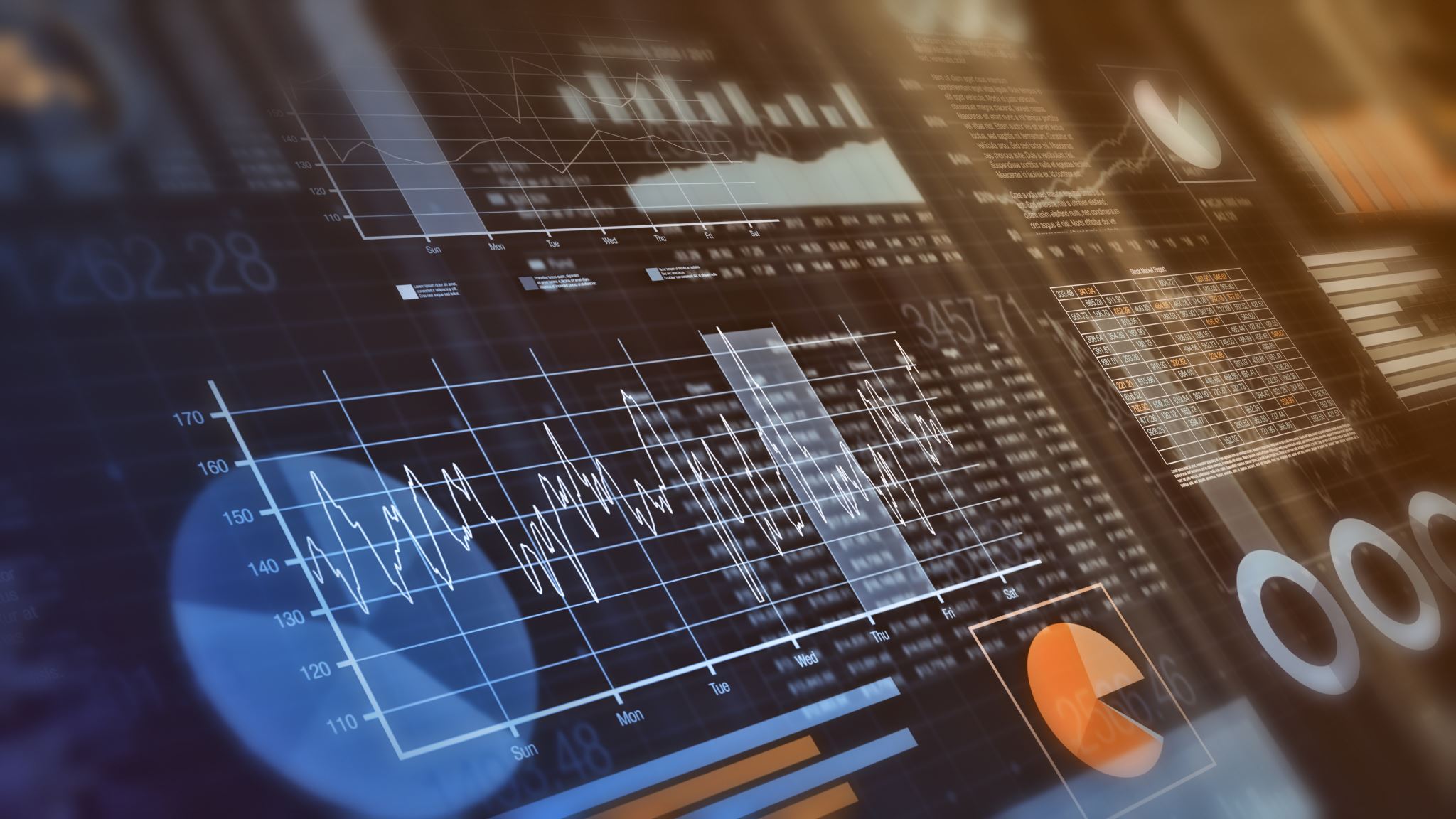 C. Inteligencia Artificial para una Operación Más Segura y Eficiente
Incorpora inteligencia artificial y analítica avanzada para monitorear y predecir eventos, tiempos estimados de llegada (ETA), predicción de maniobras, etc..
Beneficio: ayuda a la toma de decisiones en tiempo real, mejorando la seguridad y la productividad.
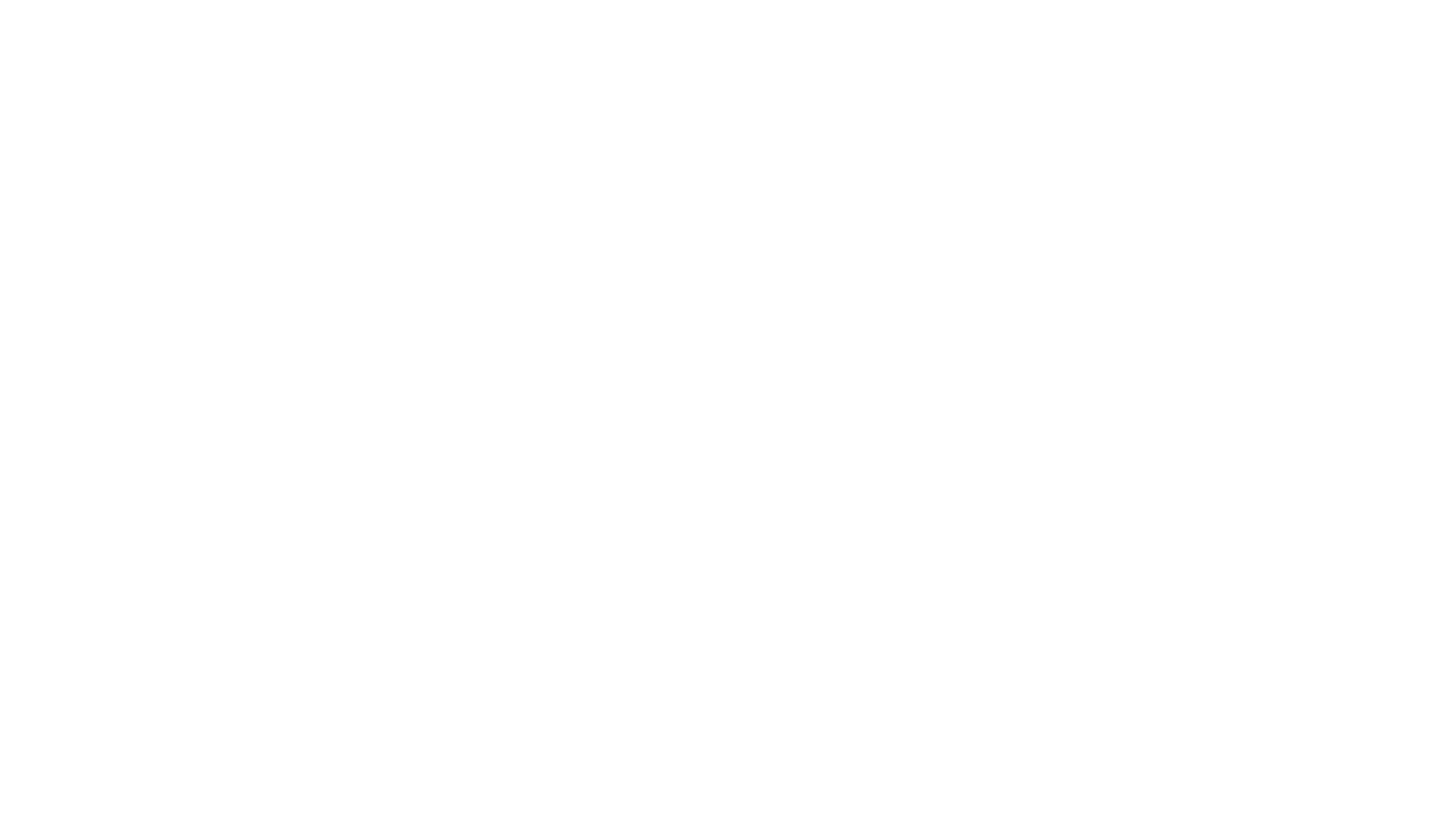 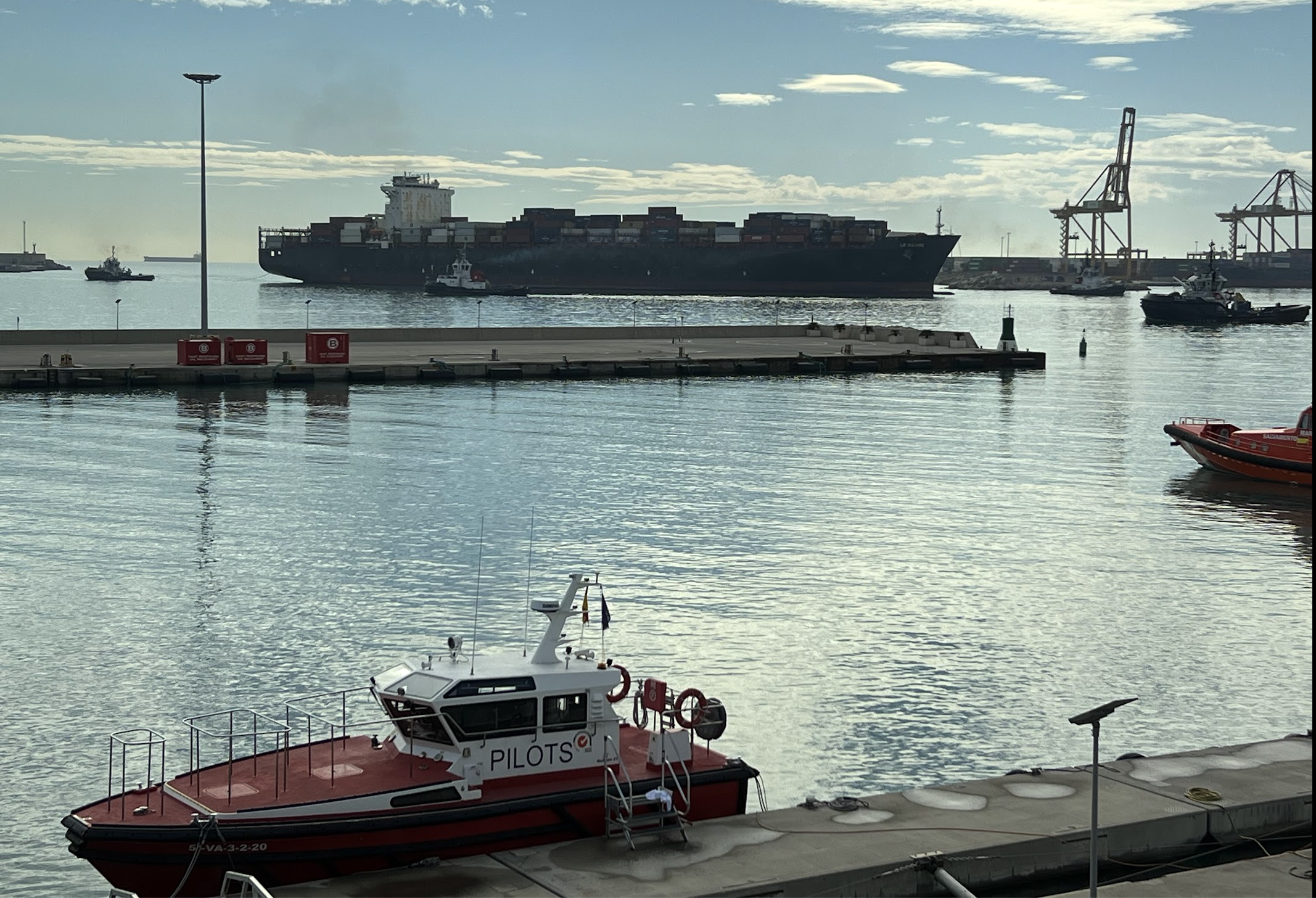 D. Adaptación a la Era Just-in-Time
Permite una gestión de operaciones en tiempo real que se ajusta al paradigma de "just-in-time", optimizando la disponibilidad de recursos y reduciendo tiempos de espera.
Beneficio: Facilita una respuesta rápida y una planificación eficiente, alineada con los requisitos modernos de la logística portuaria.
DIVULGACIÓN de la IMPORTANCIA del practicaje
El práctico como aliado en la transformación digital del puerto
UNE PNE 178110
Objeto y campo de aplicación
Esta norma tiene como objetivo guiar la transformación de los puertos comerciales hacia el modelo de “puerto inteligente”, ayudando a:
Mejorar la gestión operativa, la digitalización y la competitividad.
Generar servicios de valor añadido para toda la Comunidad Logístico-Portuaria (CLP).
Establecer los criterios técnicos mínimos y funcionalidades clave que debe reunir un puerto para considerarse inteligente.
Enfoque ampliado: No se centra solo en la Autoridad Portuaria, sino que abarca toda la cadena logística que interactúa con el puerto y su territorio.
🟦 Fase 1: 
Aflorar y colaborar
Objetivo: Digitalizar la información analógica y comenzar a sensorizar.
Acciones clave:
Captura de datos físicos mediante IoT.
Uso de hojas de cálculo y procesos manuales.
Iniciativas de colaboración entre operadores.

Éxito en esta fase: Generar confianza y compartir datos básicos.
🟨 Fase 2: 
Plataforma digital
Objetivo: Crear una plataforma común de datos interoperables.
Acciones clave:
Integración de sistemas como PMS, TOS, AIS, CCTV, etc.
Puesta en común de datos estructurados.
Acuerdos sobre qué datos compartir, cómo y cuándo.

Resultado: Visión holística de la operación portuaria.
🟧 Fase 3: 
Analítica de datos
Objetivo: Analizar y optimizar procesos operativos.
Acciones clave:
Aplicación de BI y análisis predictivo.
Compartición de datos en tiempo real con principios de gobernanza.

Impacto: Mejora de eficiencia, reducción de costes, rediseño de procesos.
🟥 Fase 4: 
Gemelo digital y puerto conectado
Objetivo: Coordinación operativa total y sincronización logística.
Acciones clave:
Implementación de gemelos digitales.
Predicción de eventos, coordinación intermodal, IA prescriptiva.
Intercambio de datos entre nodos logísticos globales.
Resultado: Puerto integrado digitalmente en la cadena de suministro.
🟩 Fase 5: 
Puerto inteligente y experiencia cliente
Objetivo: Redefinir la operativa orientada al cliente final.
Acciones clave:
Ejecución automatizada mediante contratos inteligentes.
Medición con KPIs: puntualidad, eficiencia, costes, seguridad.

Resultado: Puerto totalmente digital, centrado en el valor para el usuario.
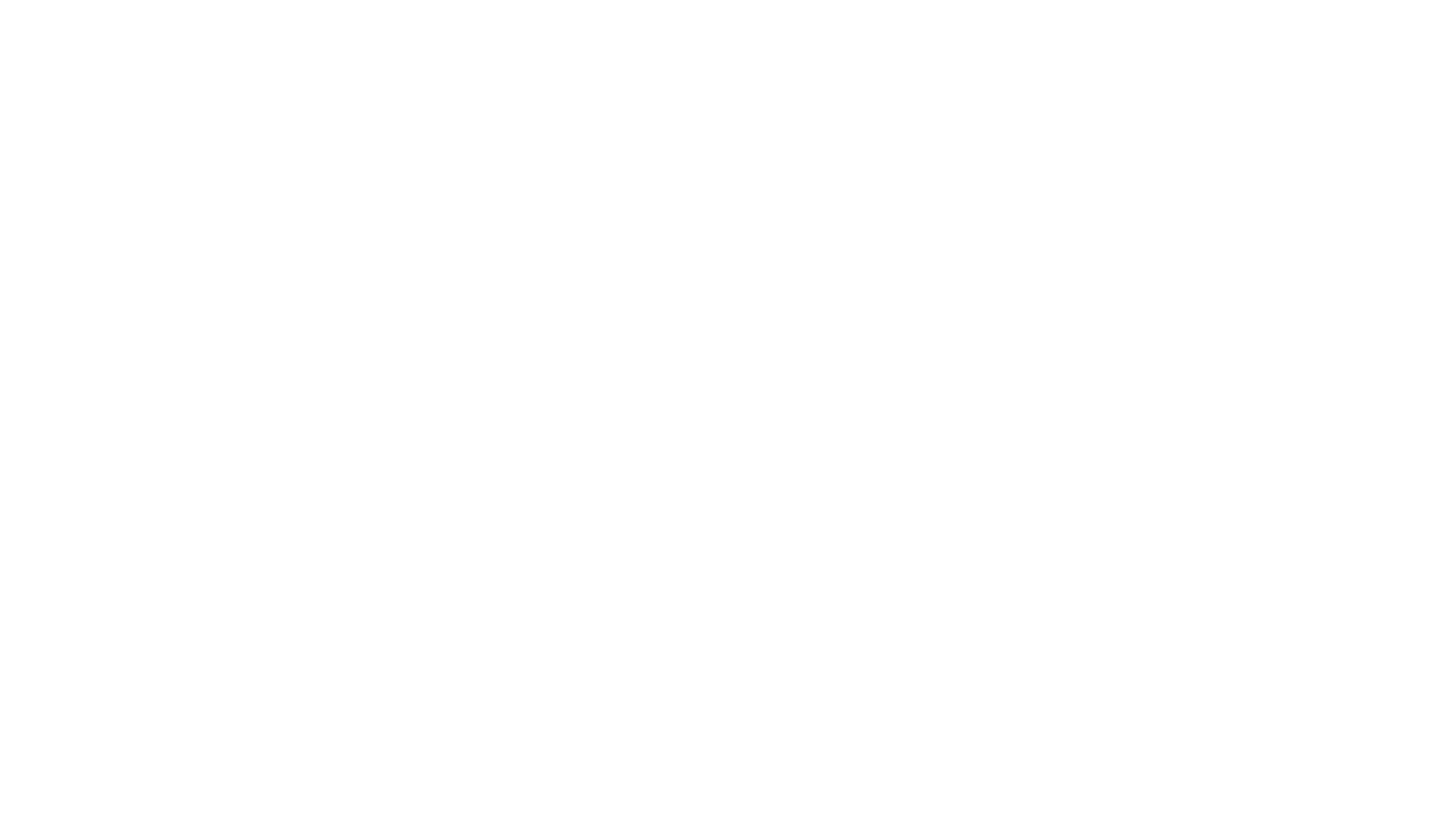 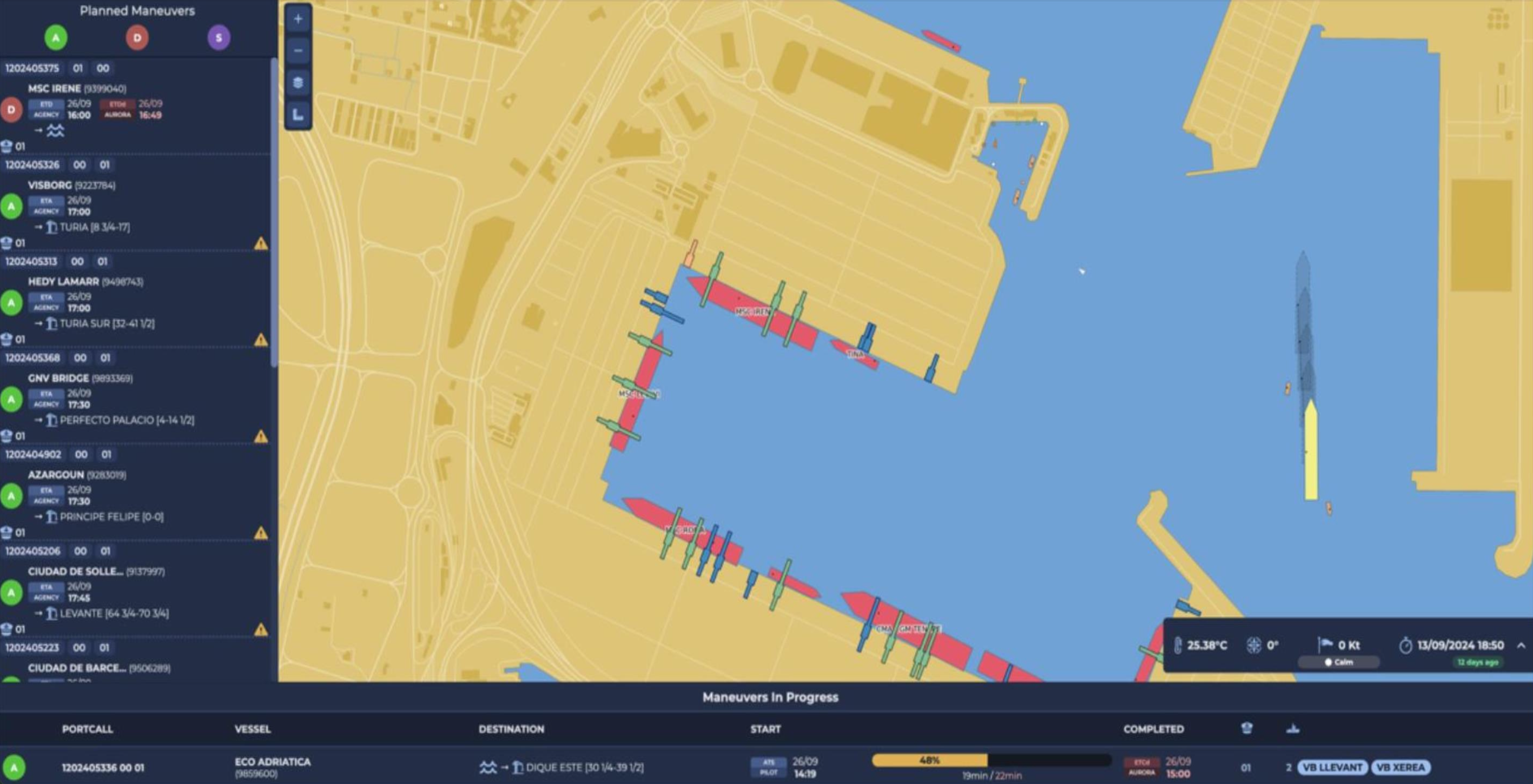 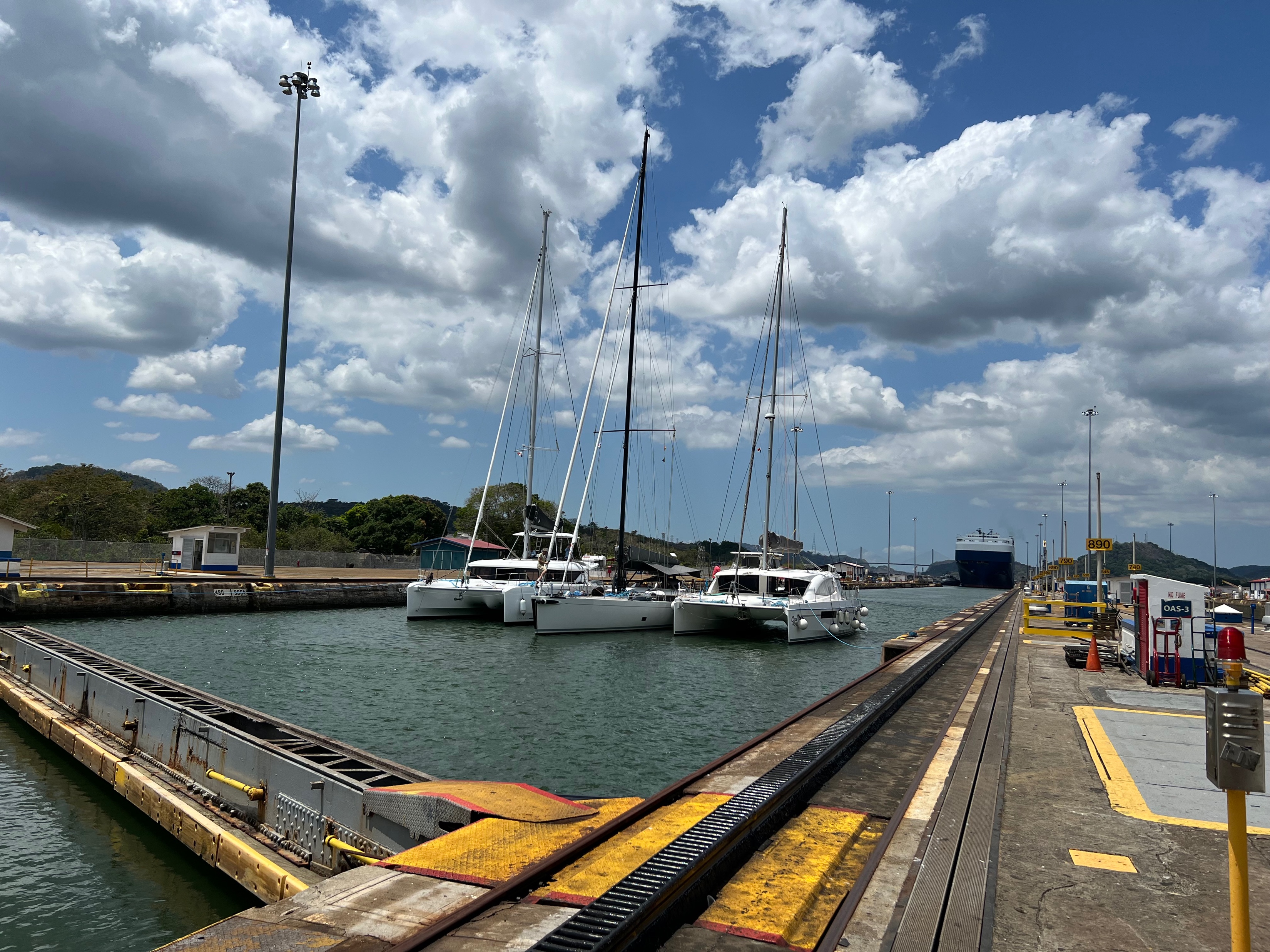 GRACIAS